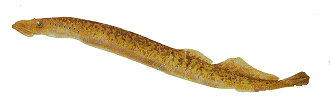 Lamprey 
Anatomy
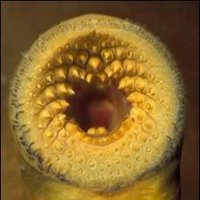 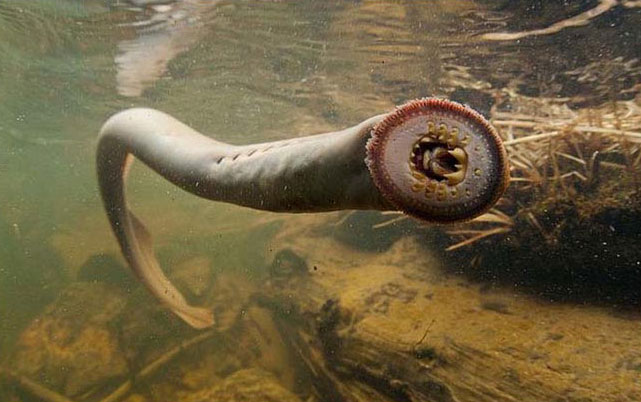